Question of the Day
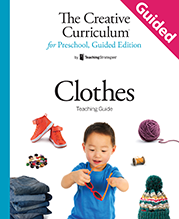 Exploring the Topic
What clothes are you wearing today?
Can I wear pants 
on my head?
What color shirt are you wearing today?
Investigation
#1
What is the name of this clothing item?
What are these?
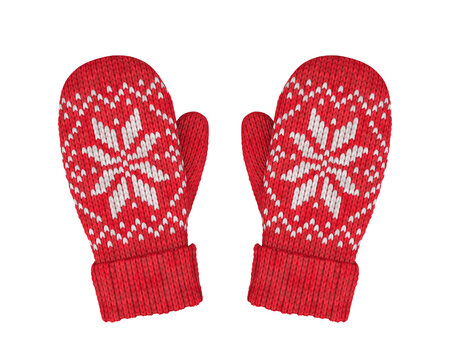 When do you wear this?
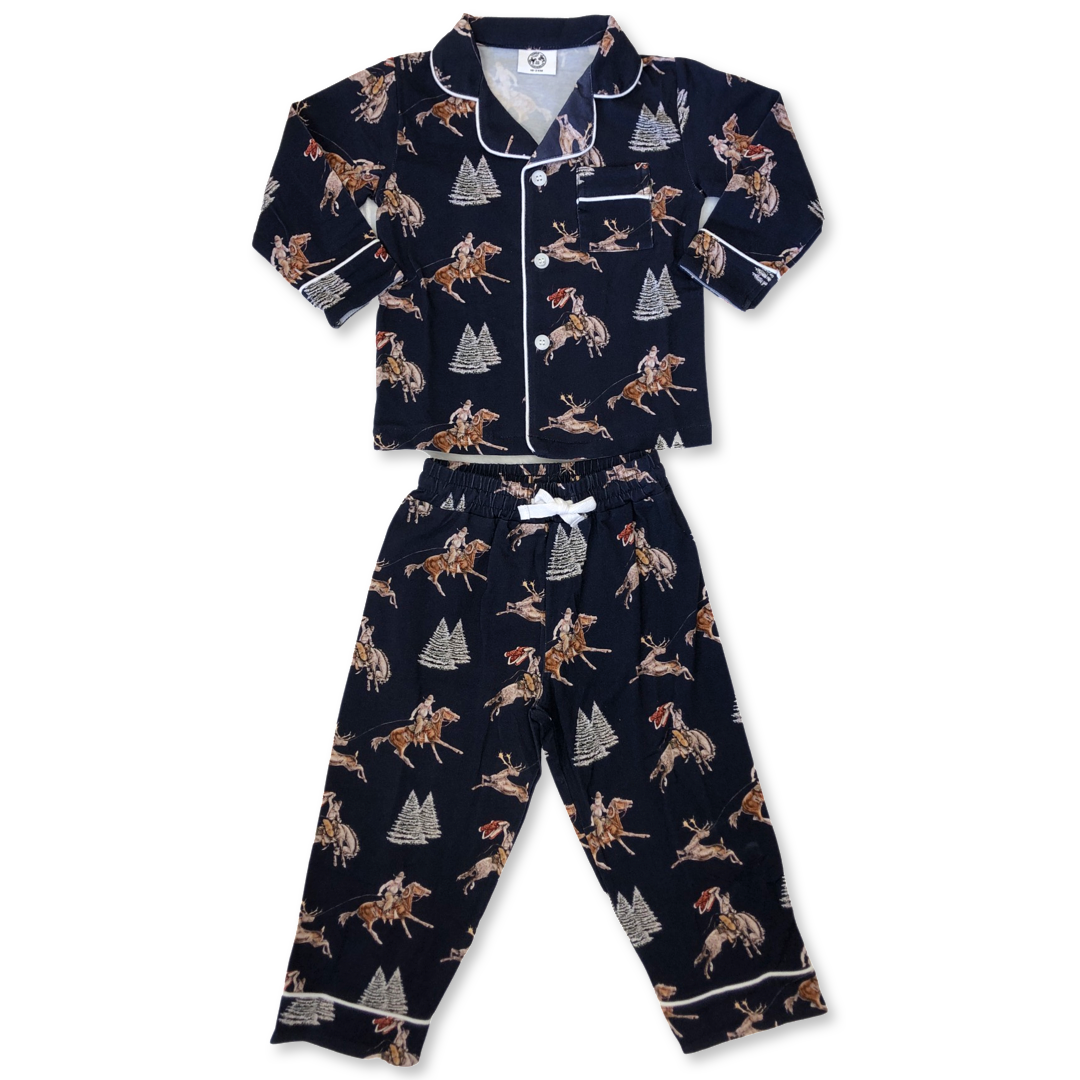 What type of clothing is this person wearing?
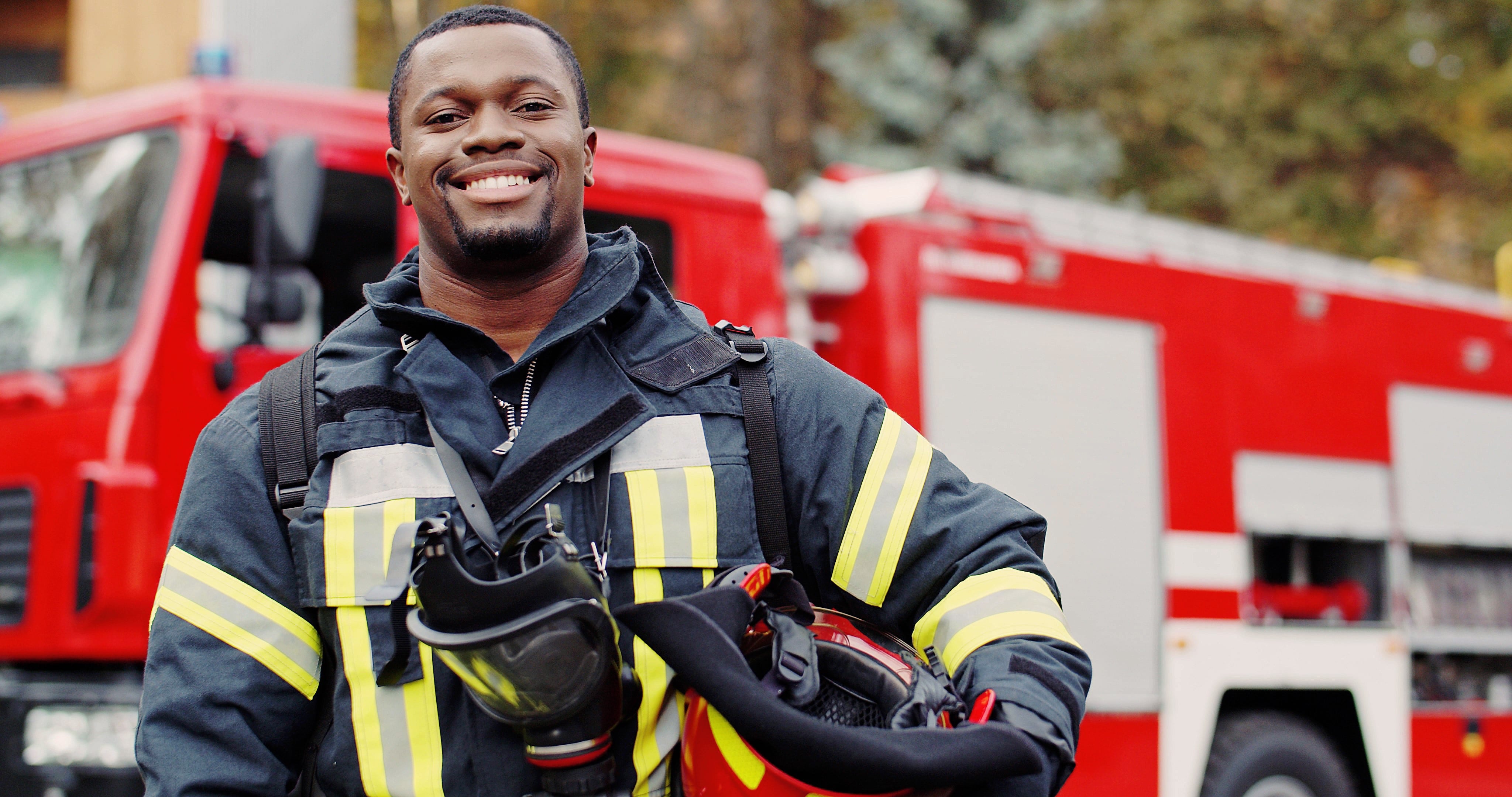 Investigation 
#2
What happens to clothes when they get dirty?
What is this called?
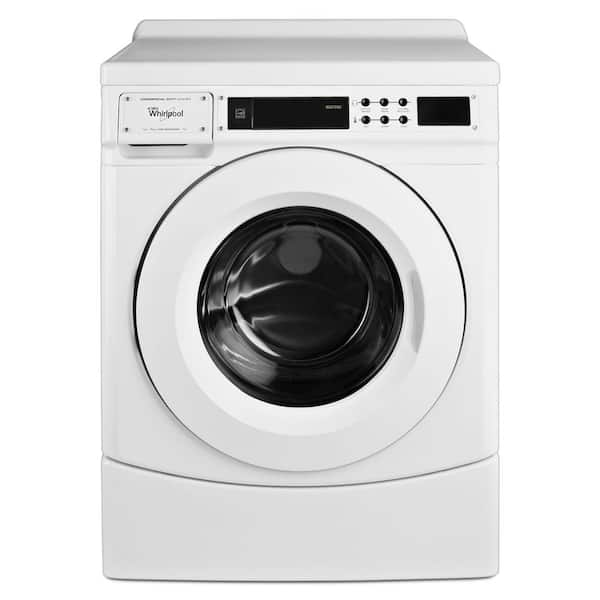 What happens to clothes after they are washed?
What happened to this sock?
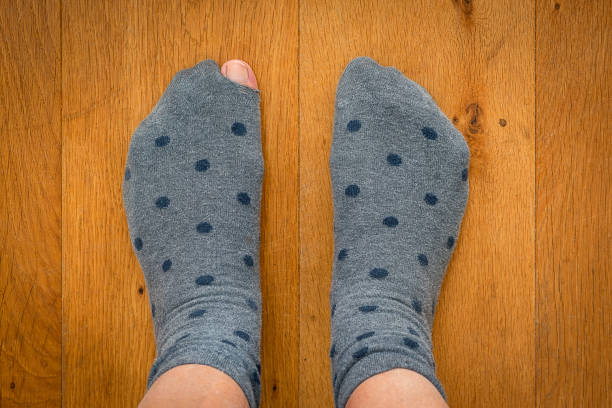 Investigation 
#3
Where do you                       get your clothes?
What questions would you    like to ask our visitor?
What do you do with clothes that you do not wear anymore?
Investigation
#4
What do you notice about this piece of fabric?
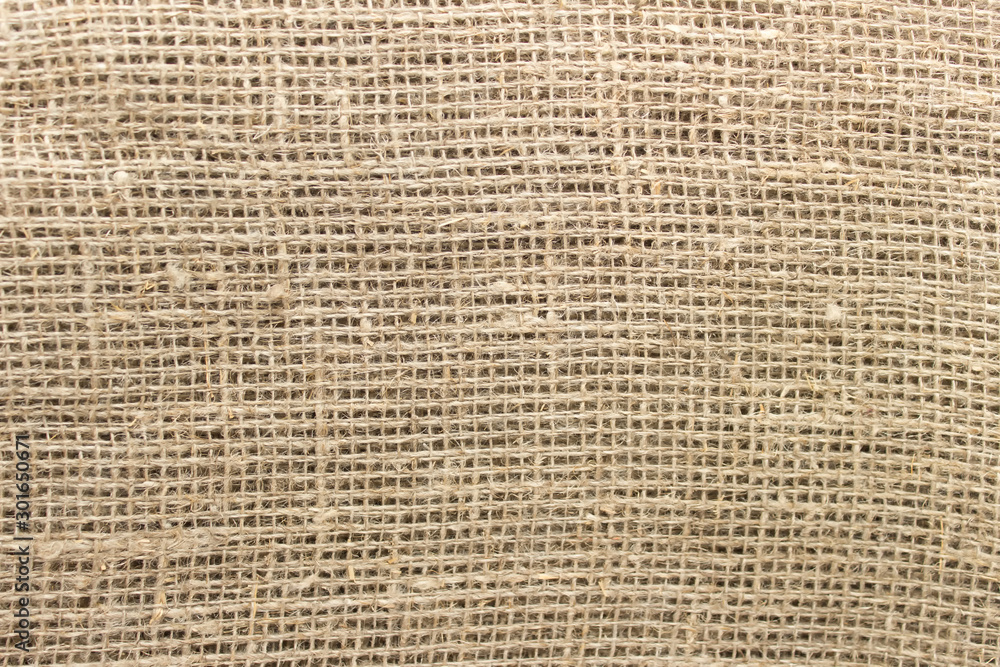 Do you have a picture or pattern on your shirt?
Where have you seen     this fabic?
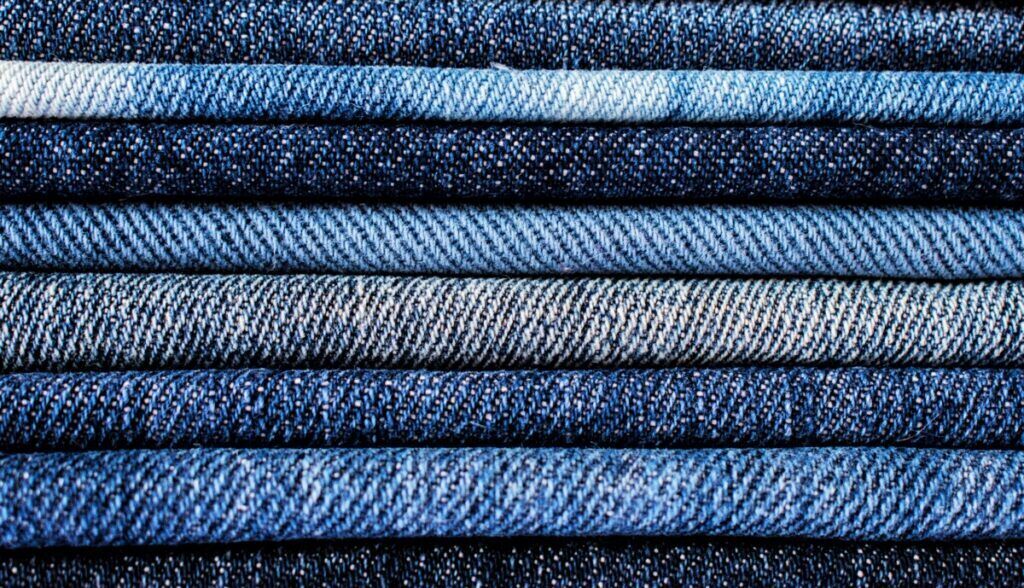 Do you have a button on your clothes today?
Celebrating Learning
What song should we play at the fashion show?
How are you going to walk down the runway?